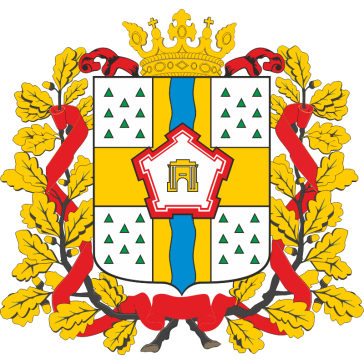 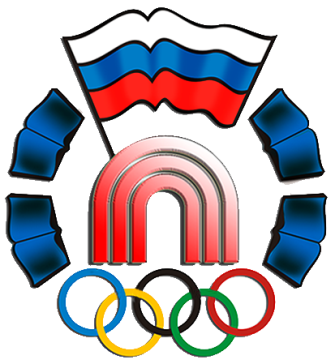 Межсетевое взаимодействие
по развитию способностей
и талантов в регионе
Аверин Виталий Геннадьевич,
директор БУ ДО «ОблДЮСШ», 
руководитель регионального
ресурсного центра
«…формирование эффективной системы выявления, поддержки и развития способностей и талантов у детей и молодежи, основанной на принципах справедливости, всеобщности и направленной на самоопределение и профессиональную ориентацию всех обучающихся…»
Указ Президента РФ 
от 7 мая 2018 года № 204 
«О национальных целях и стратегических задачах развития Российской Федерации на период до 2024 года»
РЕГИОНАЛЬНЫЙ ПРОЕКТ
«УСПЕХ КАЖДОГО РЕБЕНКА»
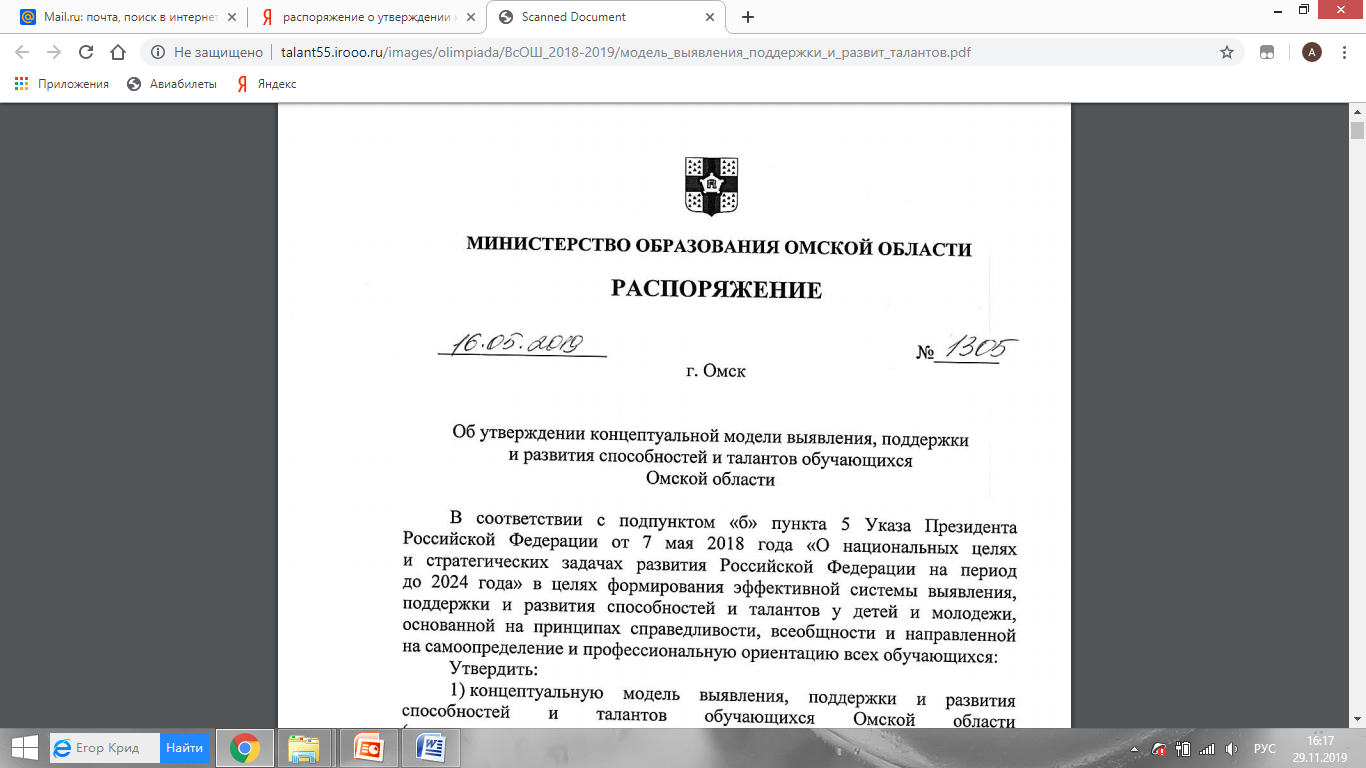 Идея Концептуальной модели – обеспечение массового охвата школьников в развитии их способностей и талантов, широкое вовлечение педагогов, представителей науки и работодателей       в процесс развития и поддержки обучающихся образовательных организаций Омской области
БОУ ОО «Многопрофильный образовательный центр развития одаренности № 117
«Школы под эгидой Российской академии наук»
Министерство образования Омской области
Профессиональные образовательные организации
1
6
8
13
Институт педагогов-наставников 
по работе со способными  
талантливыми школьниками
Организации высшего образования
2
7
9
14
3
10
15
Учреждения дополнительного 
образования
4
11
Предприятия реального сектора 
экономики
5
12
Общеобразовательные организации
СТРУКТУРНЫЕ  КОМПОНЕНТЫ КОНЦЕПТУАЛЬНОЙ  МОДЕЛИ
Центры непрерывного развития 
профессионального мастерства
Муниципальные органы Омской области,
 осуществляющие управление в сфере 
образования
Региональный центр выявления, 
поддержки и развития способностей 
и талантов у детей и молодежи «Канопус»
Институт муниципальных  школьных 
координаторов по развитию
 у школьников способностей и талантов
Учебно-методический центр развития у обучающихся способностей 
и талантов БОУ ДПО «ИРООО»
Детские технопарки «Кванториум»
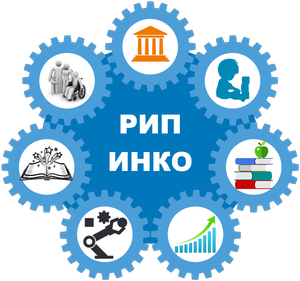 Региональный инновационный комплекс -  инновационная площадка «Школа как центр творчества и развития одаренности детей»
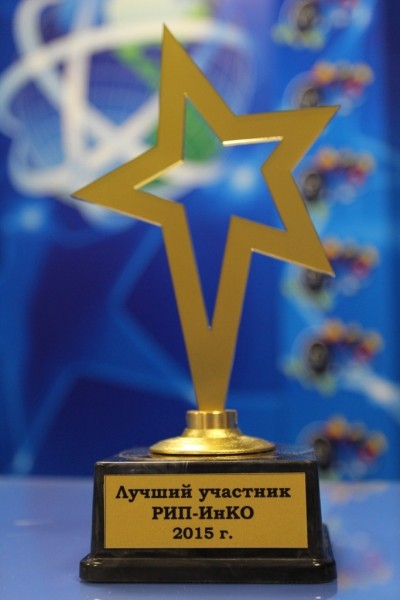 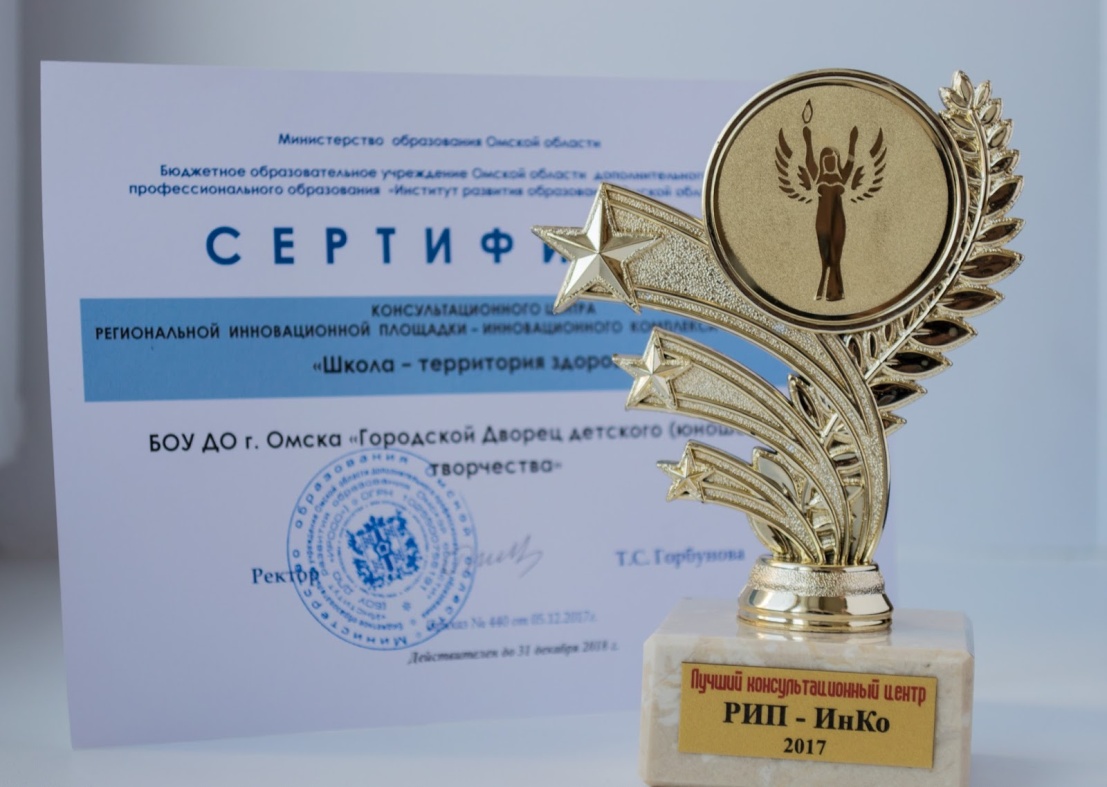 ВСЕРОССИЙСКАЯ 
ОЛИМПИАДА ШКОЛЬНИКОВ
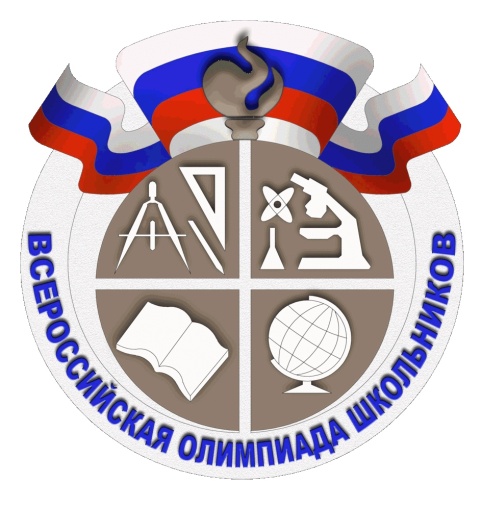 В Омской области Олимпиада проводится 
по 23 учебным предметам в 4 этапа, 
и охватывает свыше 70 тысяч обучающихся
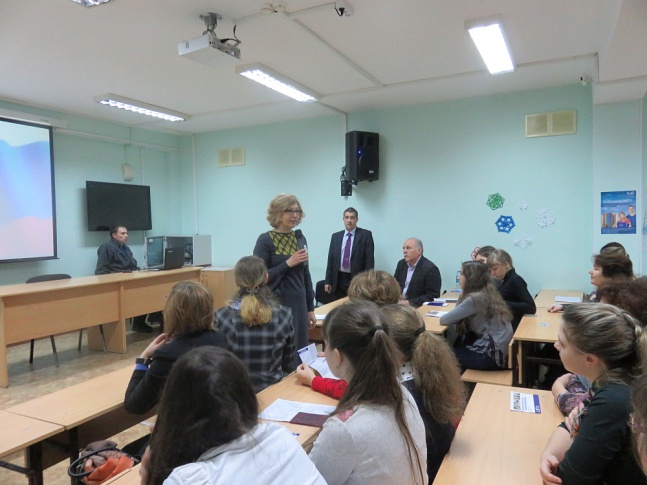 В 2018 году региональном этапе Олимпиады школьников приняли участие 1 843 обучающихся
 9-11 классов общеобразовательных учреждений 
из 32 муниципальных районов
 Омской области и города Омска
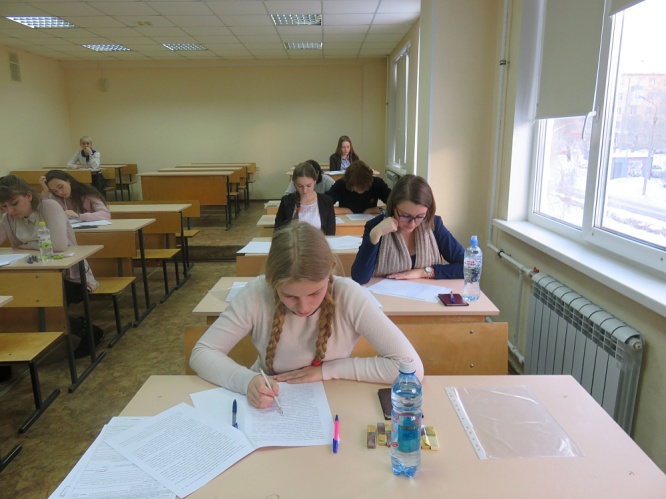 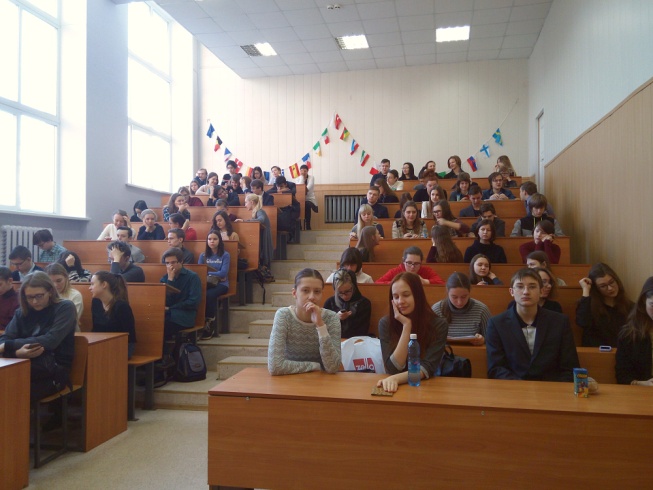 В 2018 году
 в региональном этапе Олимпиады школьников
72 – победителя 
347 – призеров
Зимняя школа по подготовке к региональному этапу ВсОШ
Областная олимпиада «ТУР» (Трудись! Упорствуй! Разумей!)
Областной турнир интеллектуальных игр «Что? Где? Когда?»
Областной интеллектуальный турнир "Эрудит"
Областной Чемпионат командных игр-конкурсов 
по функциональной грамотности для учащихся 4-11 классов
Областной чемпионат «Школьные навыки» 
для обучающихся 2-х – 6-х классов
Региональный слет обучающихся и педагогов, занимающихся 
исследовательской деятельностью в сфере естественных наук
Круглогодичная очно-заочная школа для одаренных
 детей и педагогов, работающих с одаренными детьми
Областная краеведческая конференция школьников 
«Моя Сибирь-Мой край родной»
КОМПЛЕКС МЕРОПРИЯТИЙ
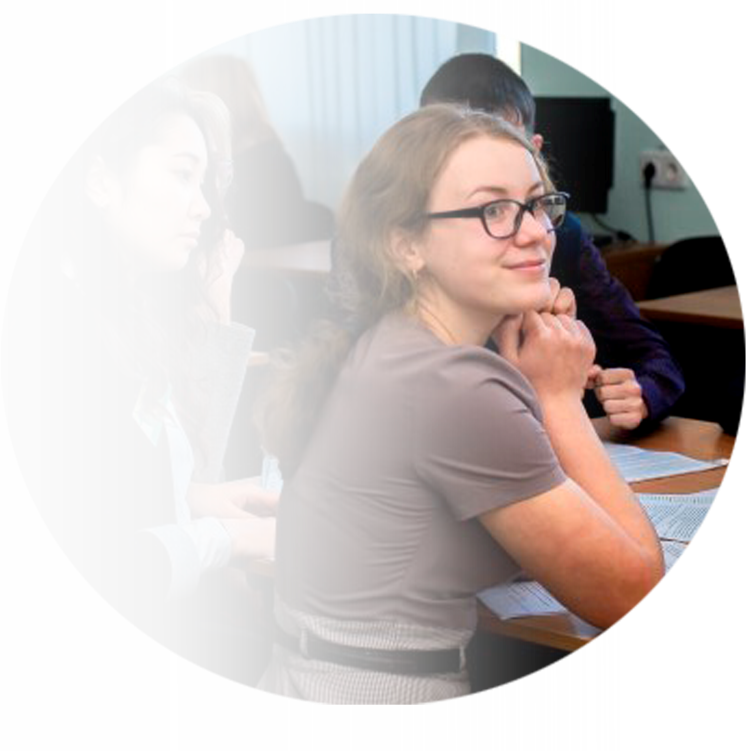 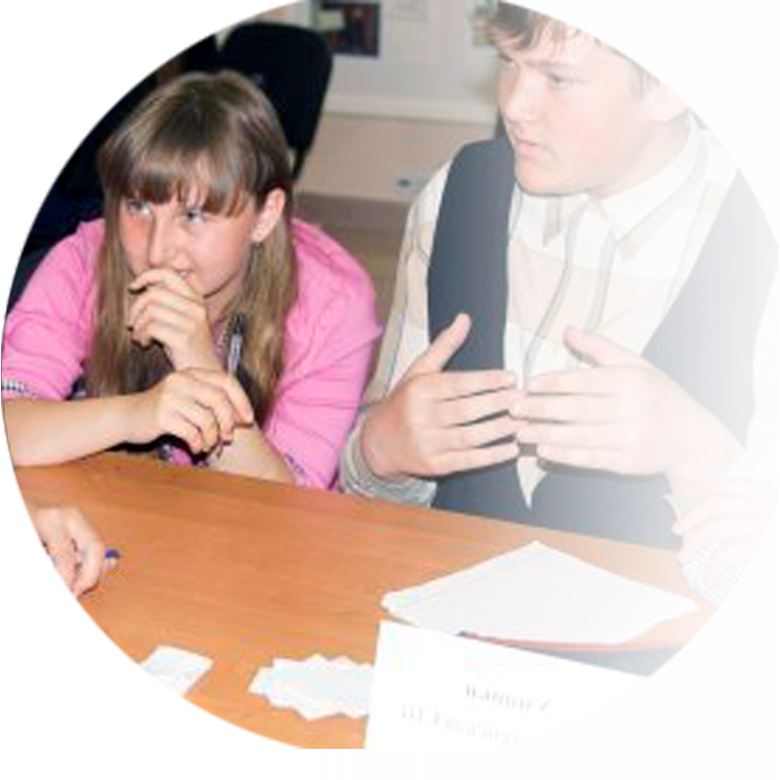 http://talant55.irooo.ru/
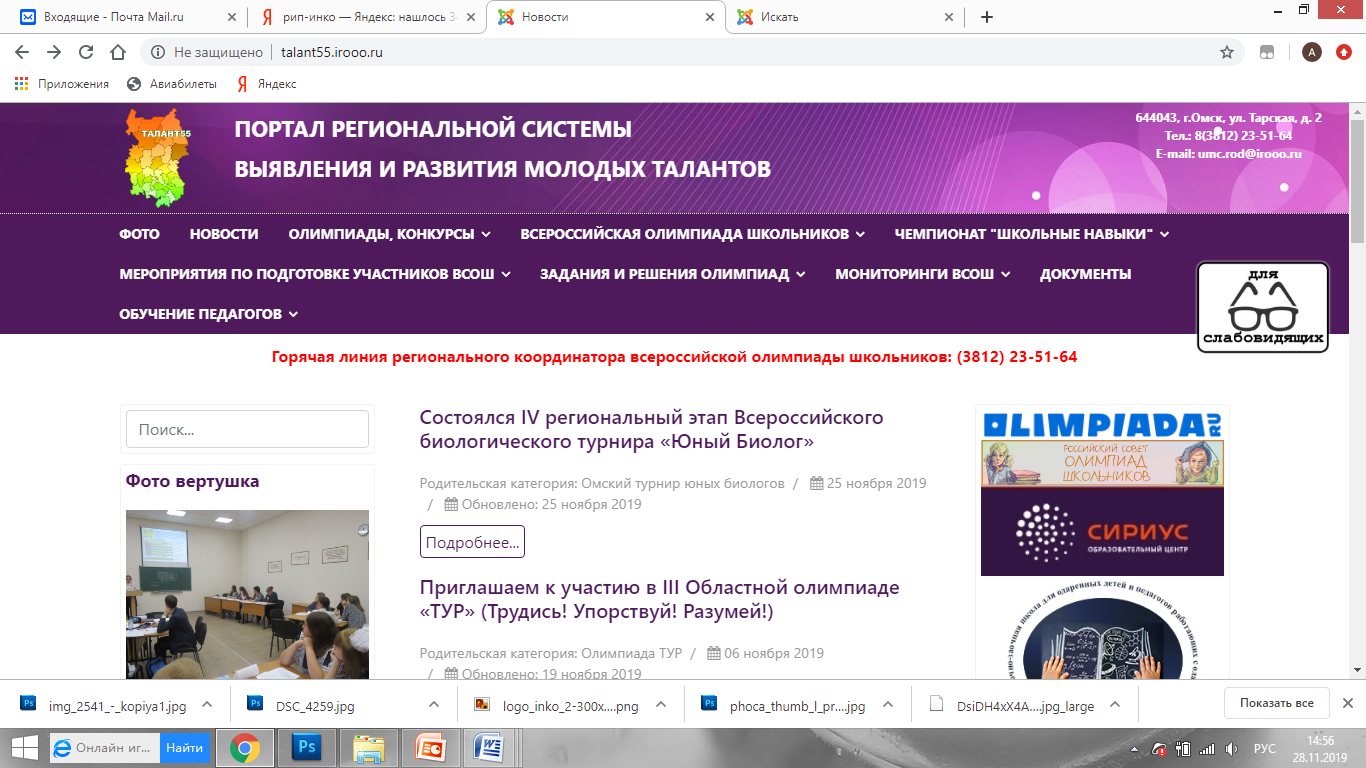 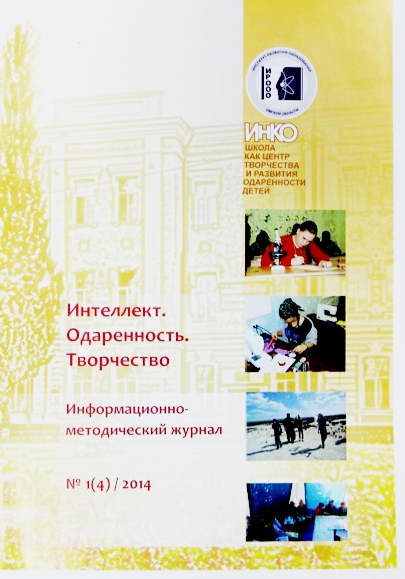 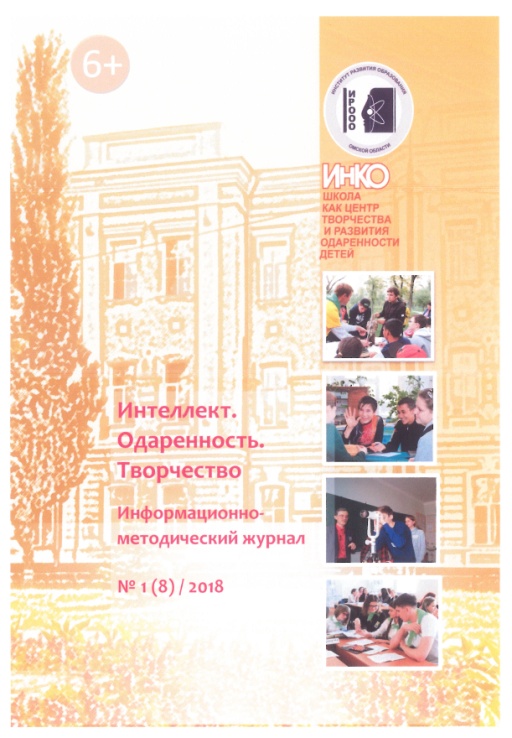 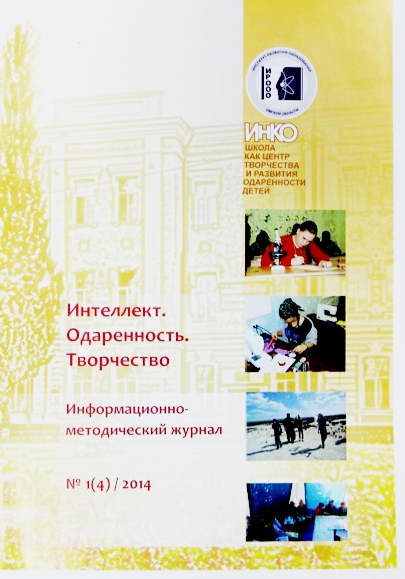 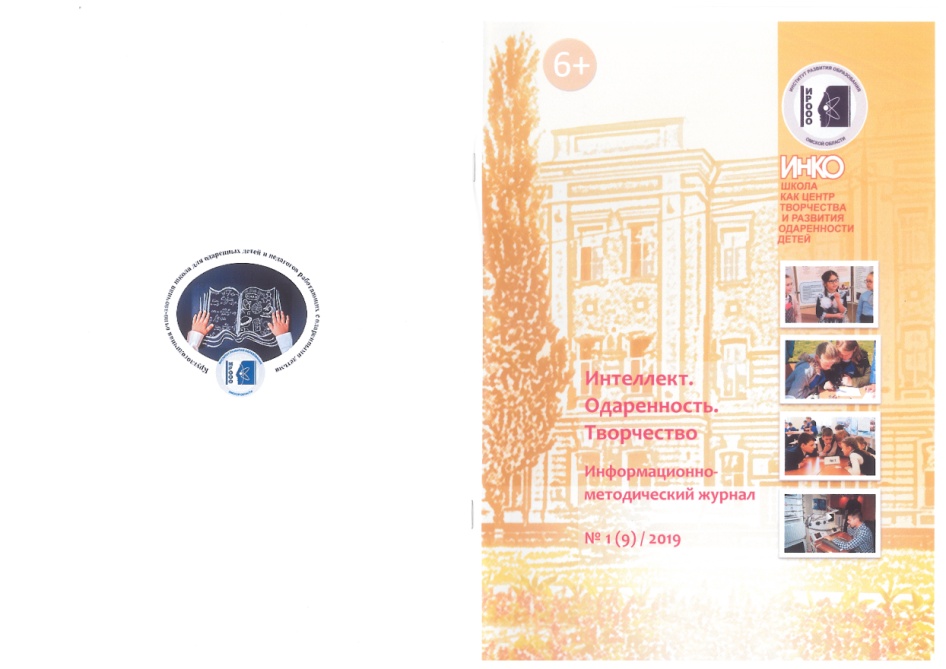 ЦЕНТРЫ ПО РАБОТЕ С ОДАРЕННЫМИ 
ДЕТЬМИ
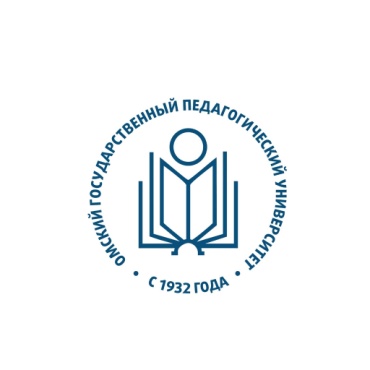 ФГБОУ ВПО «Омский государственный 
педагогический университет»
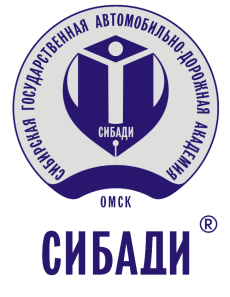 ФГБОУ ВО «Сибирский государственный 
автомобильно-дорожный университет»
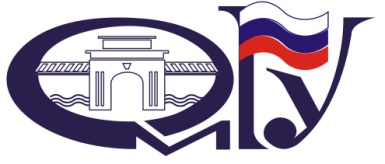 ФГБОУ ВПО «Омский государственный 
университет им. Ф.М. Достоевского»
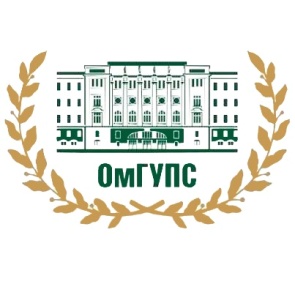 ФГБОУ ВПО «Омский государственный 
университет путей сообщения»
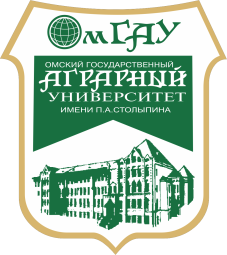 ФГБОУ ВПО «Омский государственный 
аграрный университет имени П.А. Столыпина»
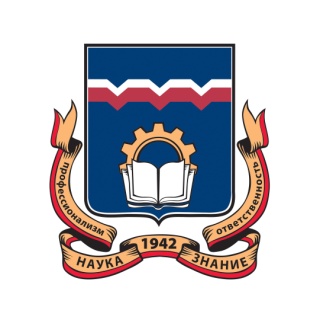 ФГБОУ ВПО «Омский государственный 
технический университет»
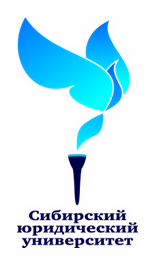 ЧОУ ВО «Сибирский  юридический  университет»
ВИДЫ ДЕНЕЖНЫХ ПООЩРЕНИЙ 
И ГРАНТОВОЙ ПОДДЕРЖКИ
Премия Губернатора Омской области обучающимся образовательных организаций
Денежные поощрения обучающимся общеобразовательных организаций, профессиональных образовательных организаций
Стипендии Губернатора Омской области аспирантам и студентам очной формы обучения образовательных организаций высшего образования
Стипендии, премии и гранты, выплачиваемые органами местного самоуправления
Стипендии Правительства Омской области одаренным спортсменам, учащимся центров олимпийской подготовки и УДО ФСН
Спортивная премия 
Губернатора Омской области «Доблесть»
СИСТЕМА  
РЕГИОНАЛЬНЫХ КОНКУРСОВ  ПРОФЕССИОНАЛЬНОГО  МАСТЕРСТВА
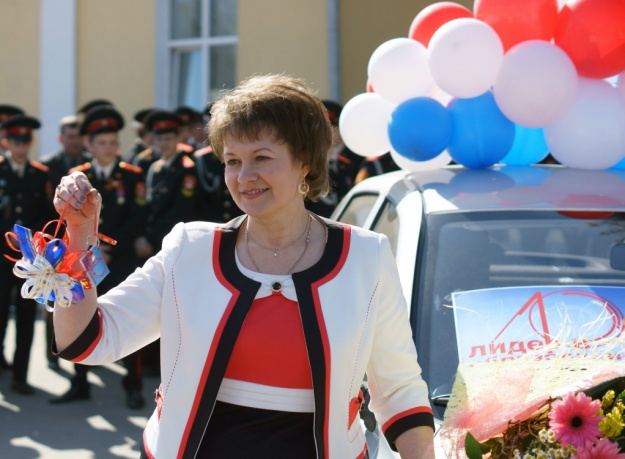 «Учитель года России»;
   «Воспитатель года России»;
   «Лидер в образовании»;
   «Педагог школы для всех»;
   «Воспитать человека;
   «Педагог профессионального образования»;
   «Современный классный руководитель»;
   «Педагогический дебют»;
   «Открытый урок»;
   Конкурсы профессионального мастерства 
учителей-предметников;
   «НАСТАВНИК+МОЛОДОЙ ПЕДАГОГ=КОМАНДА»;
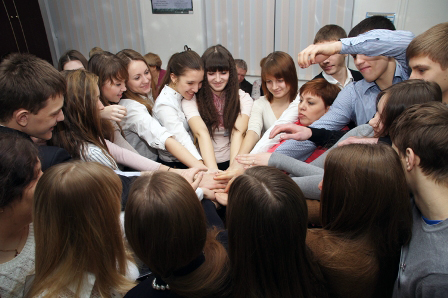 Конкурс педагогов дополнительного образования «Сердце отдаю детям»;
   Конкурс на получение денежного поощрения за высокие достижения в педагогической деятельности;
   Конкурс в области педагогики, воспитания и работы с детьми и молодежью до 20 лет «За нравственный подвиг учителя»;
 Ярмарка социально-педагогических инноваций.
ОБЛАСТНОЙ  ФОРУМ  
ПЕДАГОГОВ–НАСТАВНИКОВ, РАБОТАЮЩИХ
 С ОДАРЕННЫМИ ДЕТЬМИ
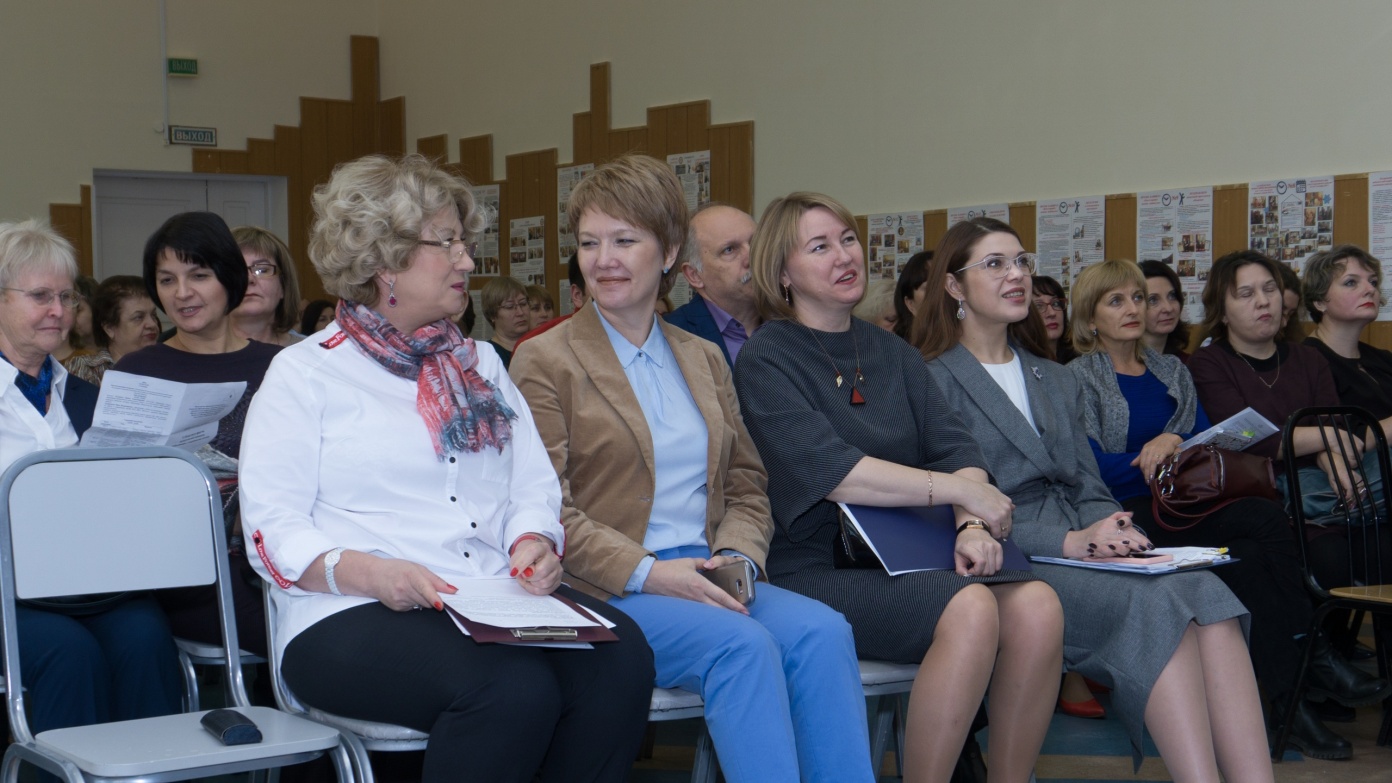 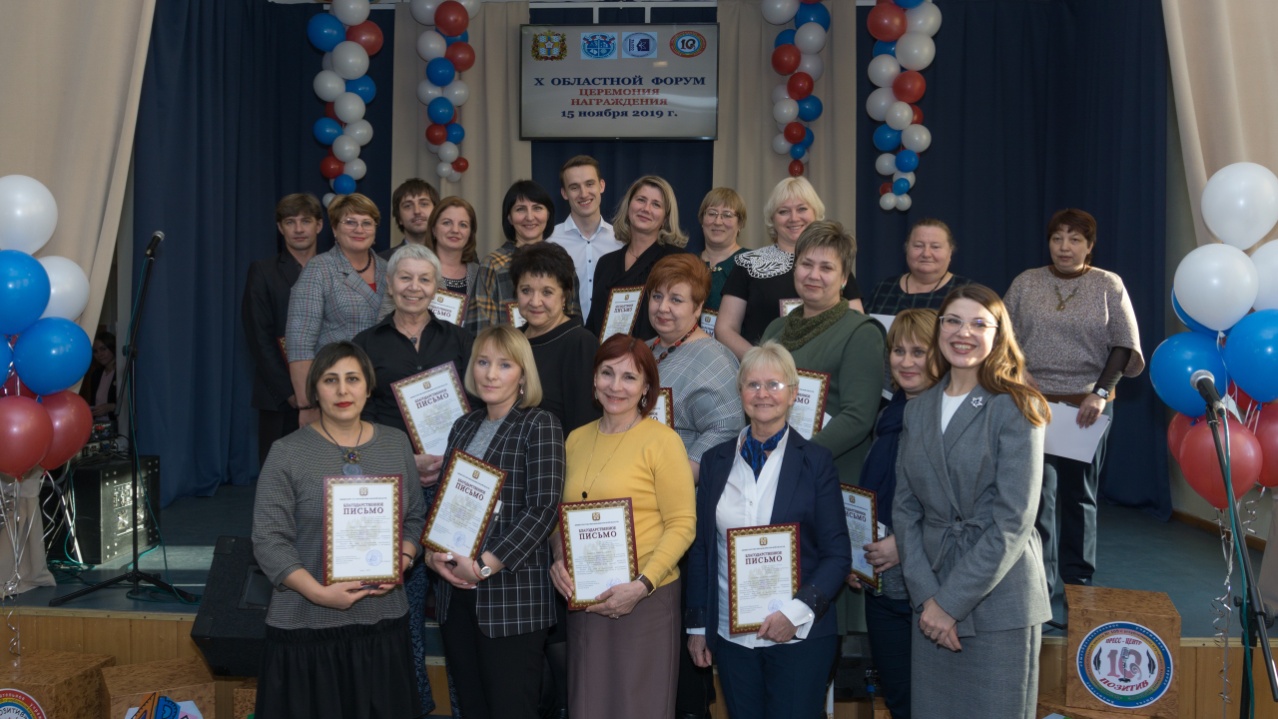 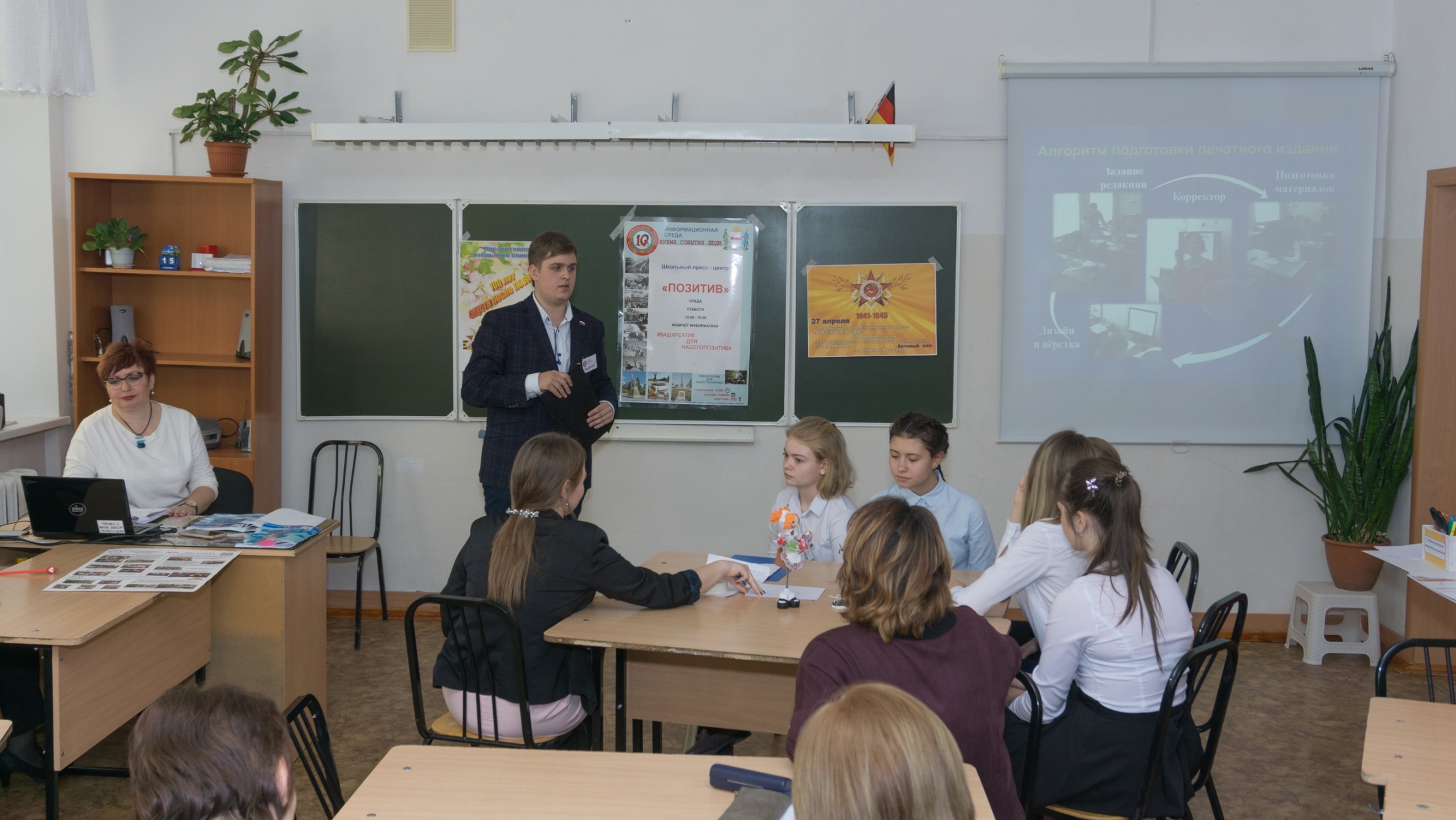 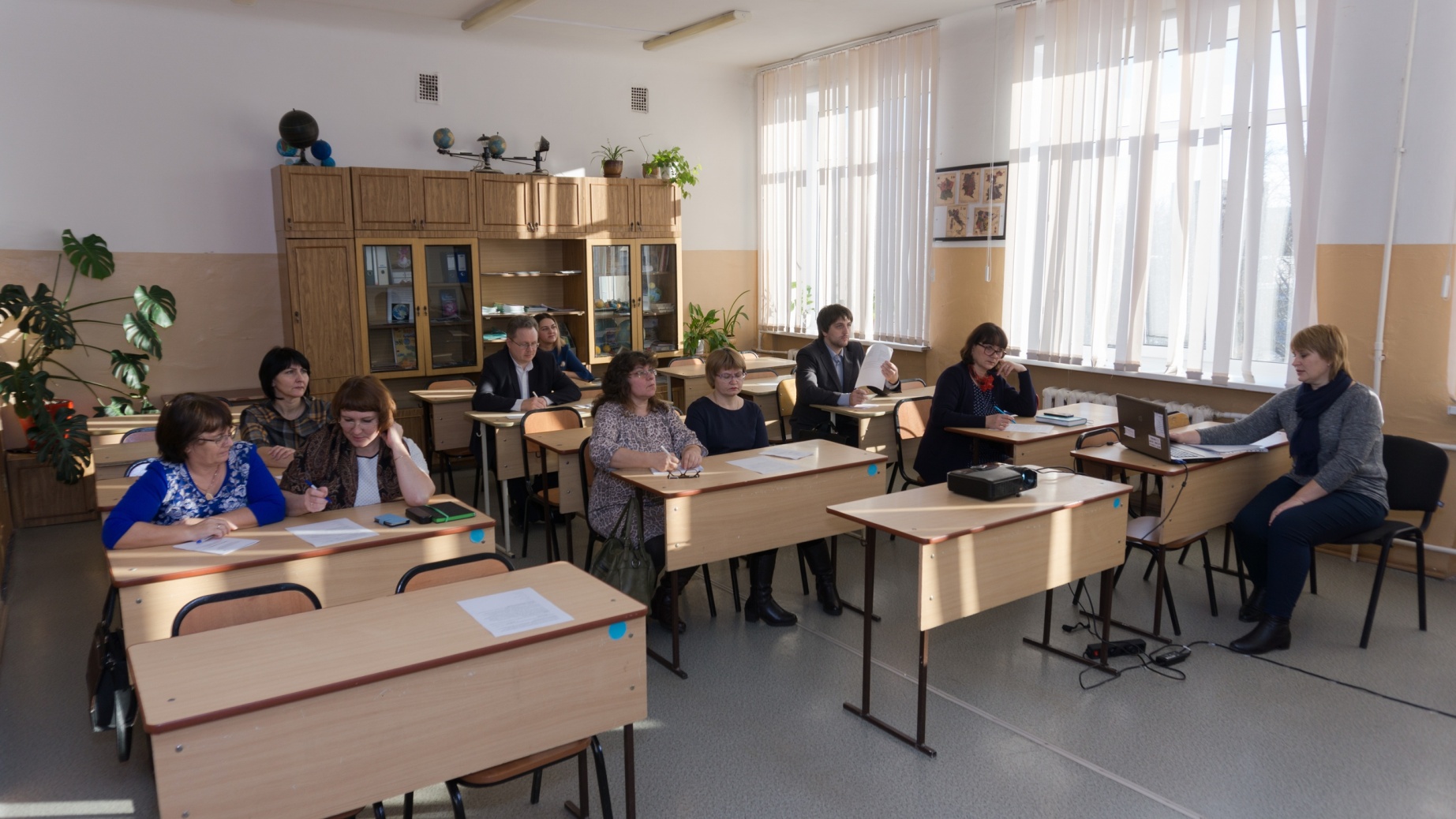 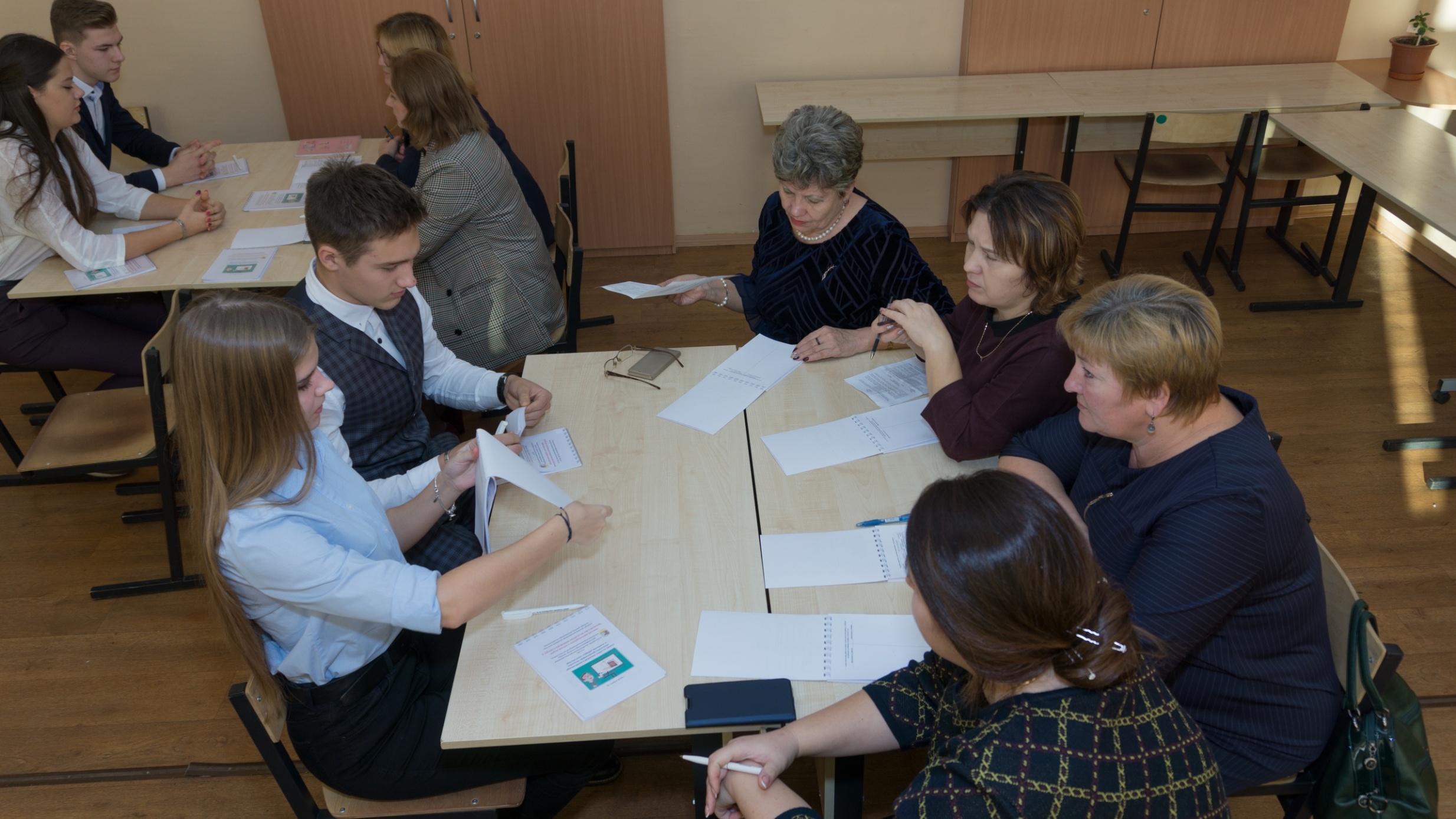 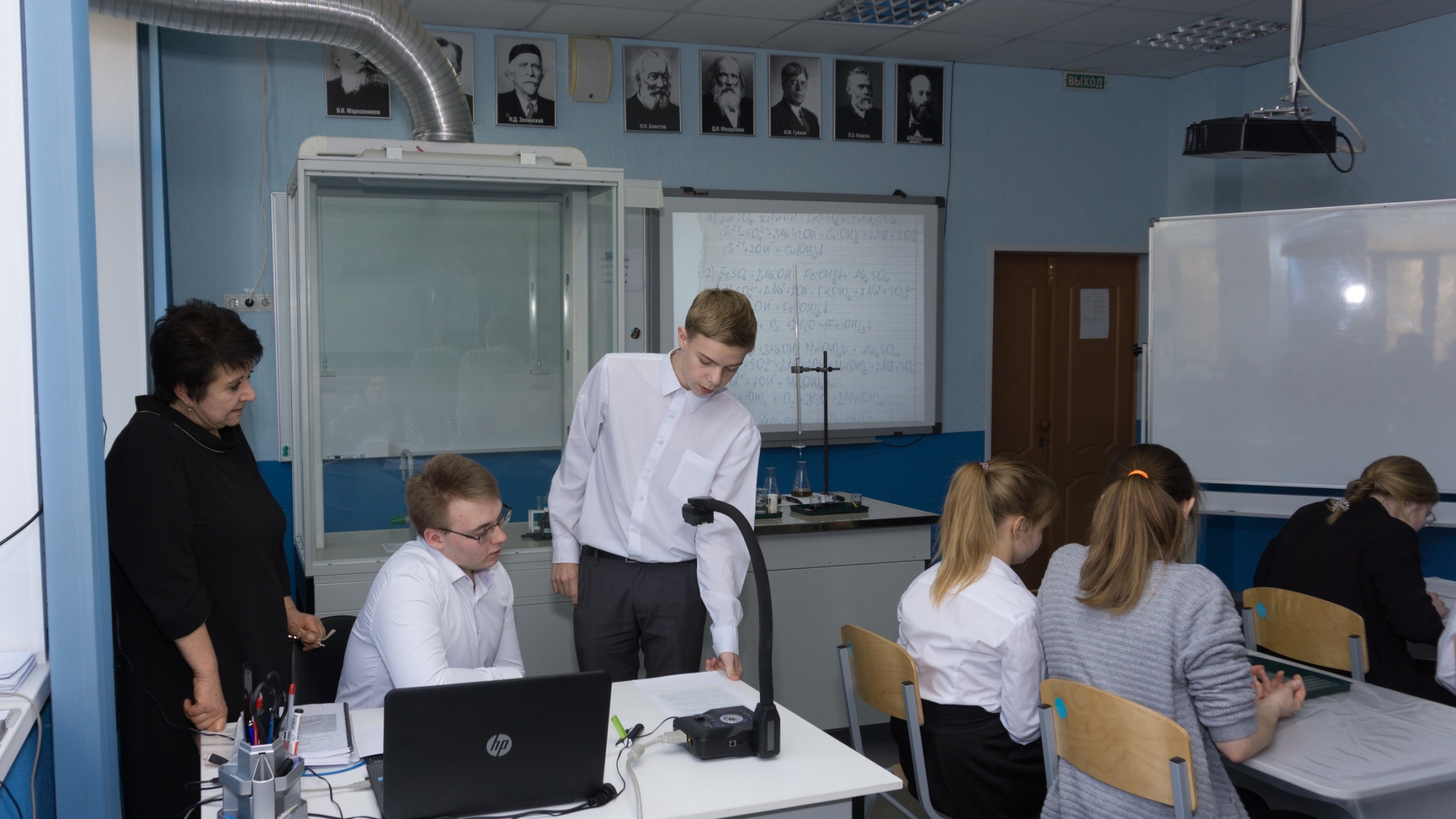 СИСТЕМА  ДОПОЛНИТЕЛЬНОГО
 ОБРАЗОВАНИЯ ОМСКОЙ ОБЛАСТИ
Доля детей, обучающихся по дополнительным общеобразовательным программам
ДОЛЯ ДЕТЕЙ, ОБУЧАЮЩИХСЯ ПО ДОПОЛНИТЕЛЬНЫМ ОБЩЕОБРАЗОВАТЕЛЬНЫМ ПРОГРАММАМ
В СИСТЕМЕ ОБРАЗОВАНИЯ 
ОМСКОЙ ОБЛАСТИ
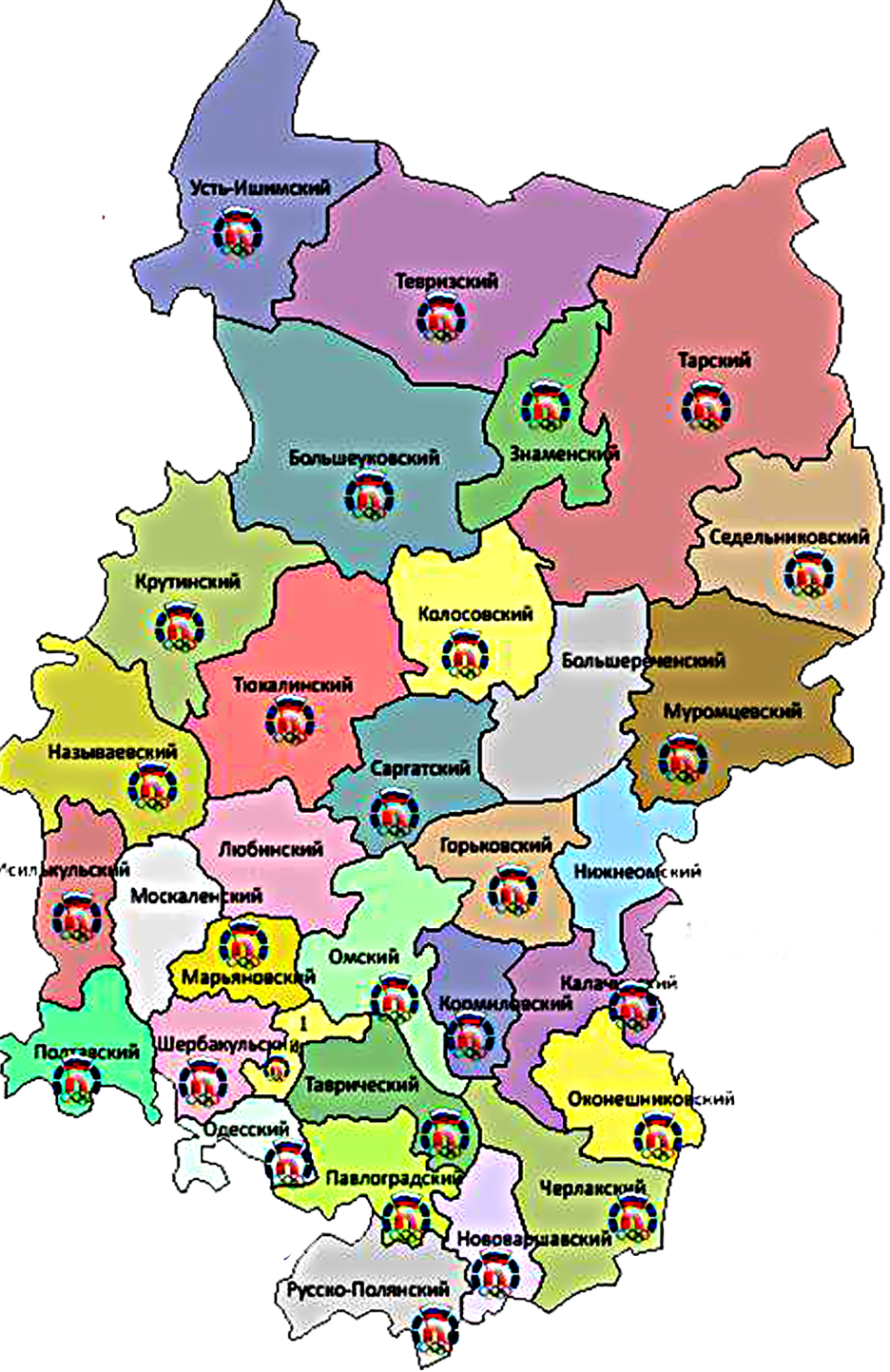 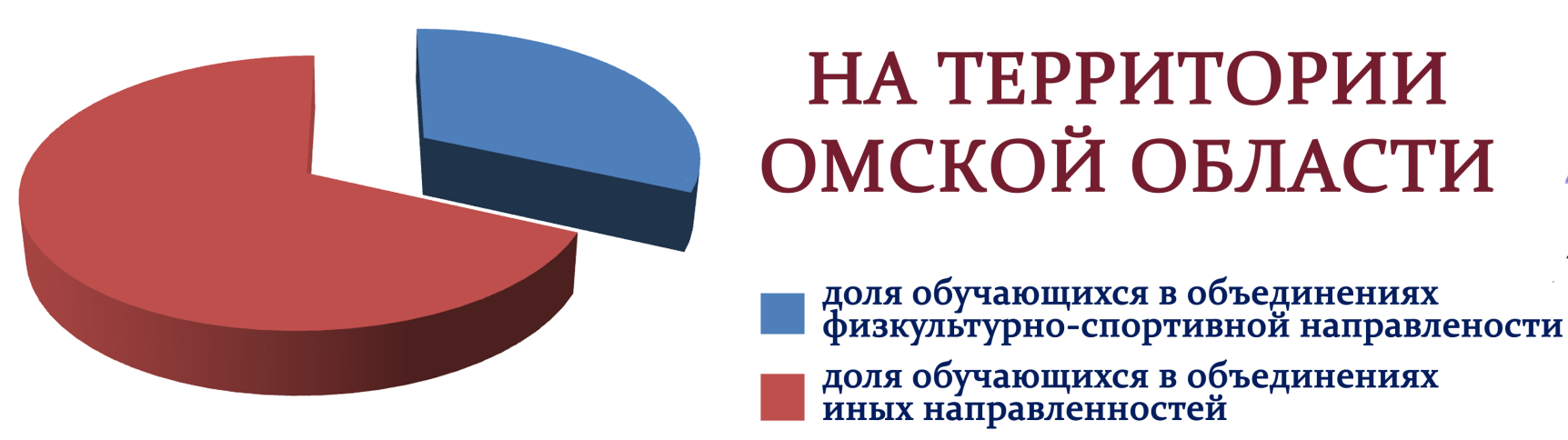 ДЮСШ – 15 учреждений
ДООФСЦ, ДООЦ, ДЮЦ – 22 учреждения
Численность обучающихся – 35746 человек
РАЗВИТИЕ
            СПОРТИВНОЙ 
                          ИНФРАСТРУКТУРЫ 
                                                   РЕГИОНА
СОЗДАНИЕ УСЛОВИЙ ДЛЯ ЗАНЯТИЙ ФИЗИЧЕСКОЙ КУЛЬТУРОЙ И СПОРТОМ
В период с 2014 по 2018 год с учетом федеральной поддержки на территории Омской области отремонтировано 
111 школьных спортивных залов. Затраты консолидированного бюджета составили 169,4 млн. рублей
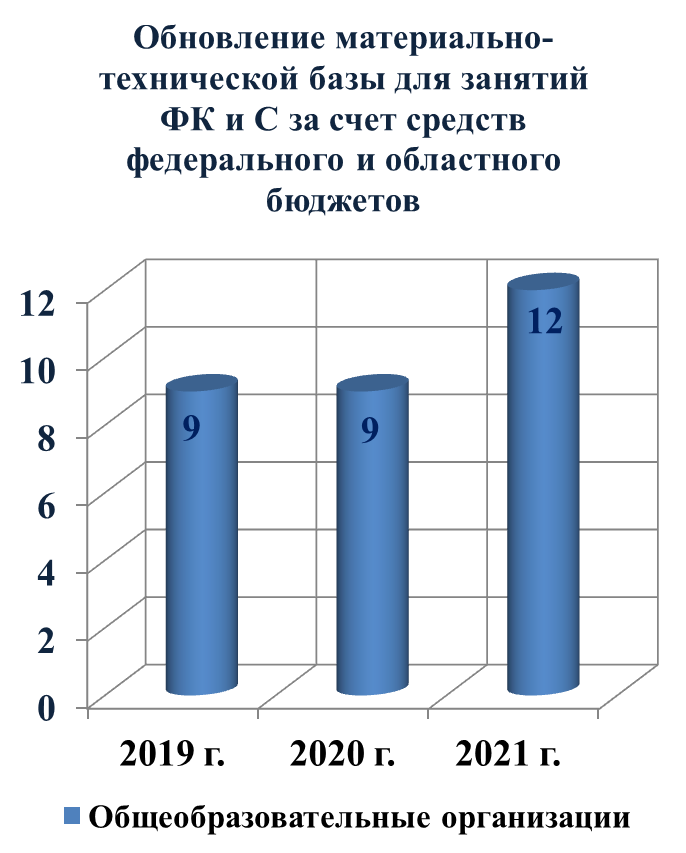 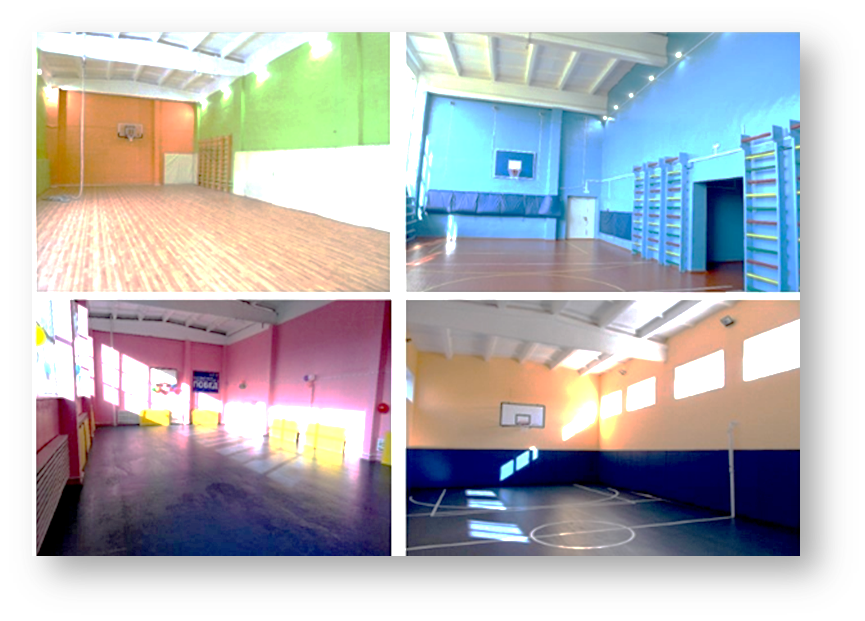 ОСНОВНЫЕ  НАПРАВЛЕНИЯ  ДЕЯТЕЛЬНОСТИ РЕГИОНАЛЬНОГО  РЕСУРСНОГО  ЦЕНТРА
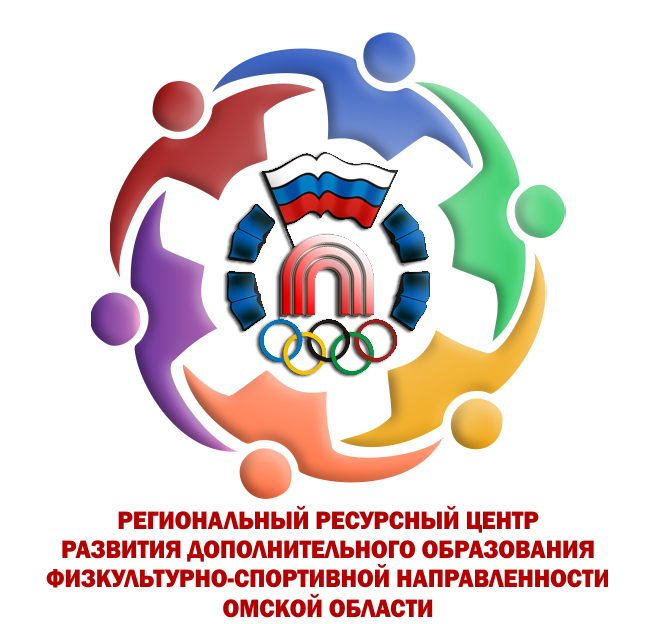 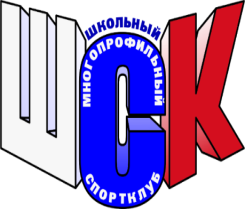 Открытый публичный Всероссийский смотр-конкурс на лучшую постановку физкультурной работы и развитие массового спорта среди школьных спортивных клубов
Всероссийские спортивные соревнования (игры) школьников «Президентские состязания» и «Президентские спортивные игры»
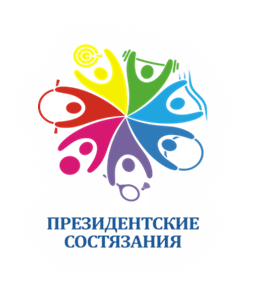 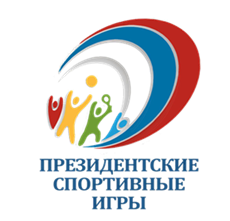 «Снижение рисков 
и смягчение последствий чрезвычайных ситуаций, участие в обеспечении общественного правопорядка и общественной безопасности Омской области»
ГОСУДАРСТВЕННЫЕ ПРОГРАММЫ
 ОМСКОЙ ОБЛАСТИ
«Развитие системы образования Омской области»
ОБЛАСТНОЙ СПОРТИВНО-КУЛЬТУРНЫЙ ПРАЗДНИК СЕЛЬСКИХ ОБУЧАЮЩИХСЯ ОМСКОЙ ОБЛАСТИ
проводится с  1993 г.
ЛЕТНИЙ
ЗИМНИЙ
ОМСКИЕ «ЗВЕЗДОЧКИ» РОССИЙСКОГО СПОРТА
Саврасов Вячеслав , 
«Мастер спорта России» по гиревому спорту, чемпион и неоднократный призер первенств мира среди юношей, лауреат стипендии Губернатора Омской области, награжден медалью «Молодое дарование России»
Сивкова Кристина,
«Мастер спорта России»
 по легкой атлетике, 
член юношеской сборной команды России,
 в 2013 году обновила рекорд России в беге на 60 метров, установленный олимпийской чемпионкой И. Приваловой 
в 1991 г.!
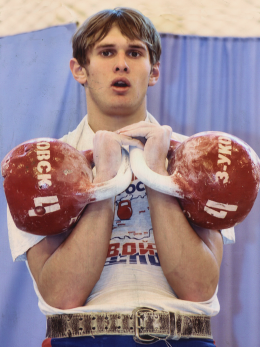 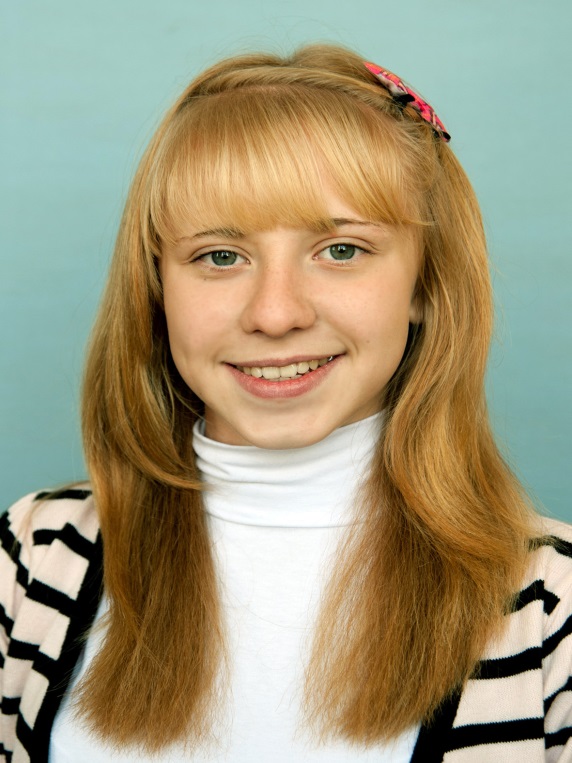 Подорожняк Анна, 
«Мастер спорта России»
 по лыжным гонкам, чемпионка  V спартакиады школьников России, 
член сборной команды России  по академической гребле
Кель Николай, 
«Кандидат в мастера спорта» по греко-римской борьбе, победитель Евразийских юношеских игр, призёр первенства России, многократный чемпион Омской области
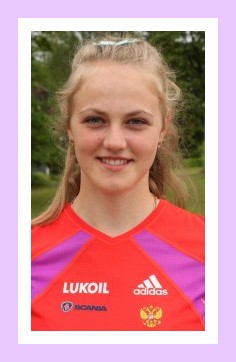 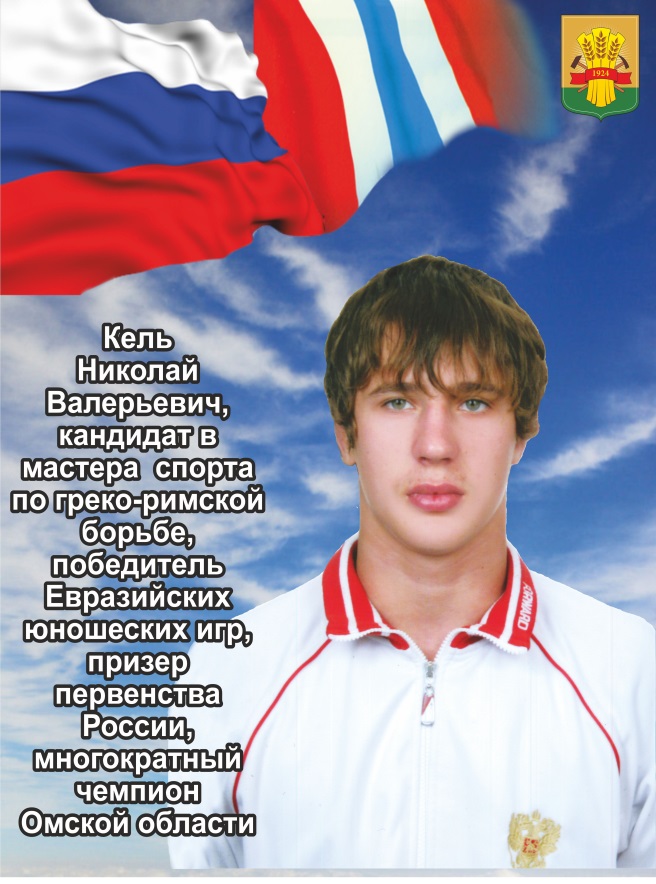 «Литературная 
гостиная»
«Декоративно-
прикладное 
творчество»
«Клуб краеведов»
«Компьютерный 
мир»
«Изобразительное 
искусство»
«Магия театра»
«Союз экологов»
«Юный 
изобретатель»
«Музыка души»
«На крыльях 
танца»
«Фотография»
«Надежды спорта»
ОБЛАСТНОЙ СЛЕТ «СПОСОБНАЯ И ТАЛАНТЛИВАЯ МОЛОДЕЖЬ – НАШЕ БУДУЩЕЕ»
БАЗА ДАННЫХ СПОРТИВНО-ОДАРЕННЫХ ДЕТЕЙ ОМСКОЙ ОБЛАСТИ
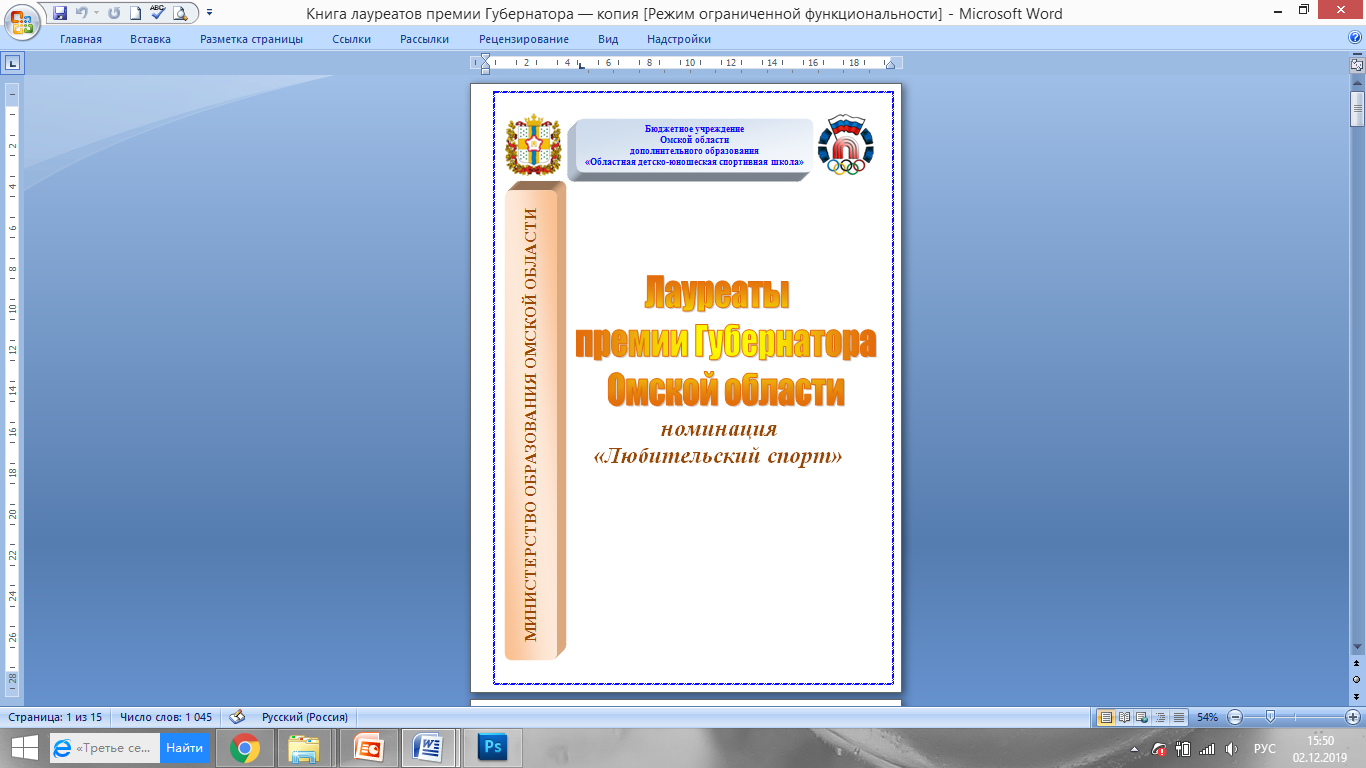 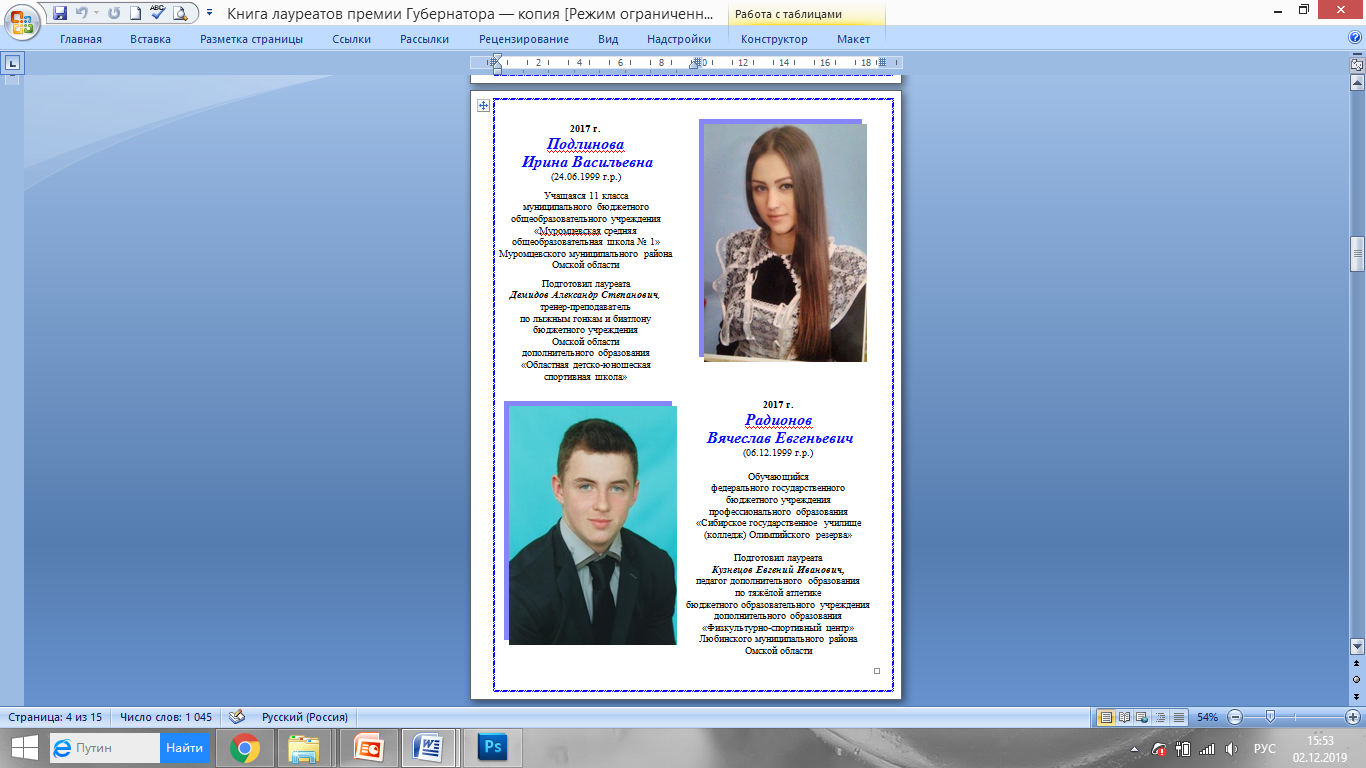 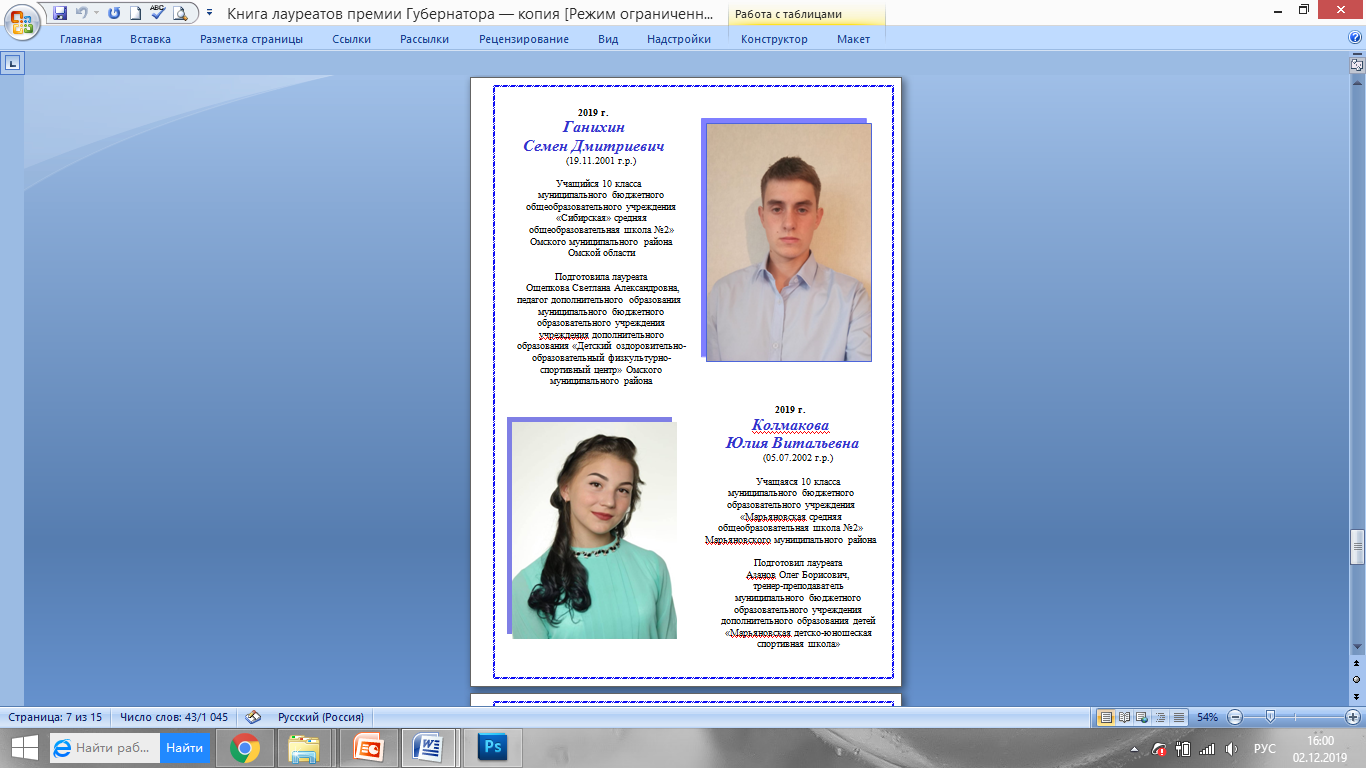 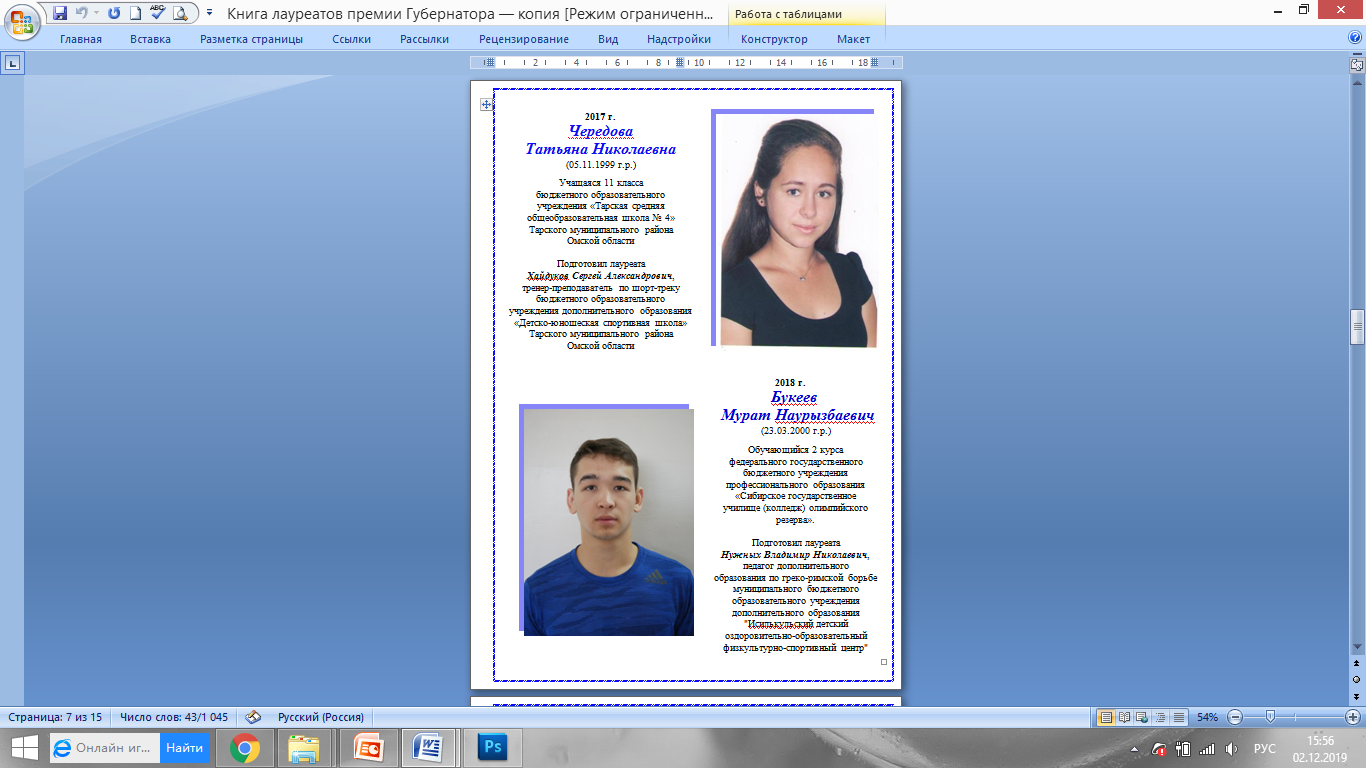 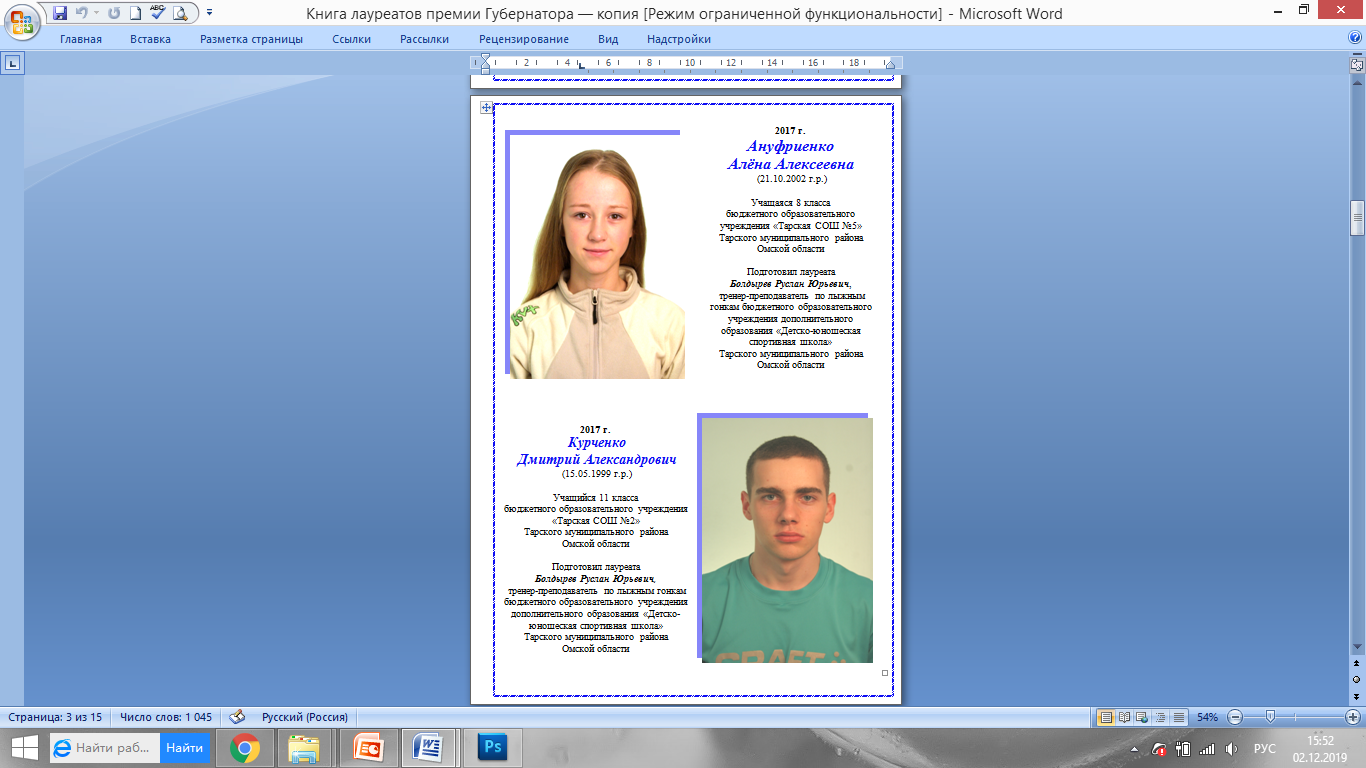 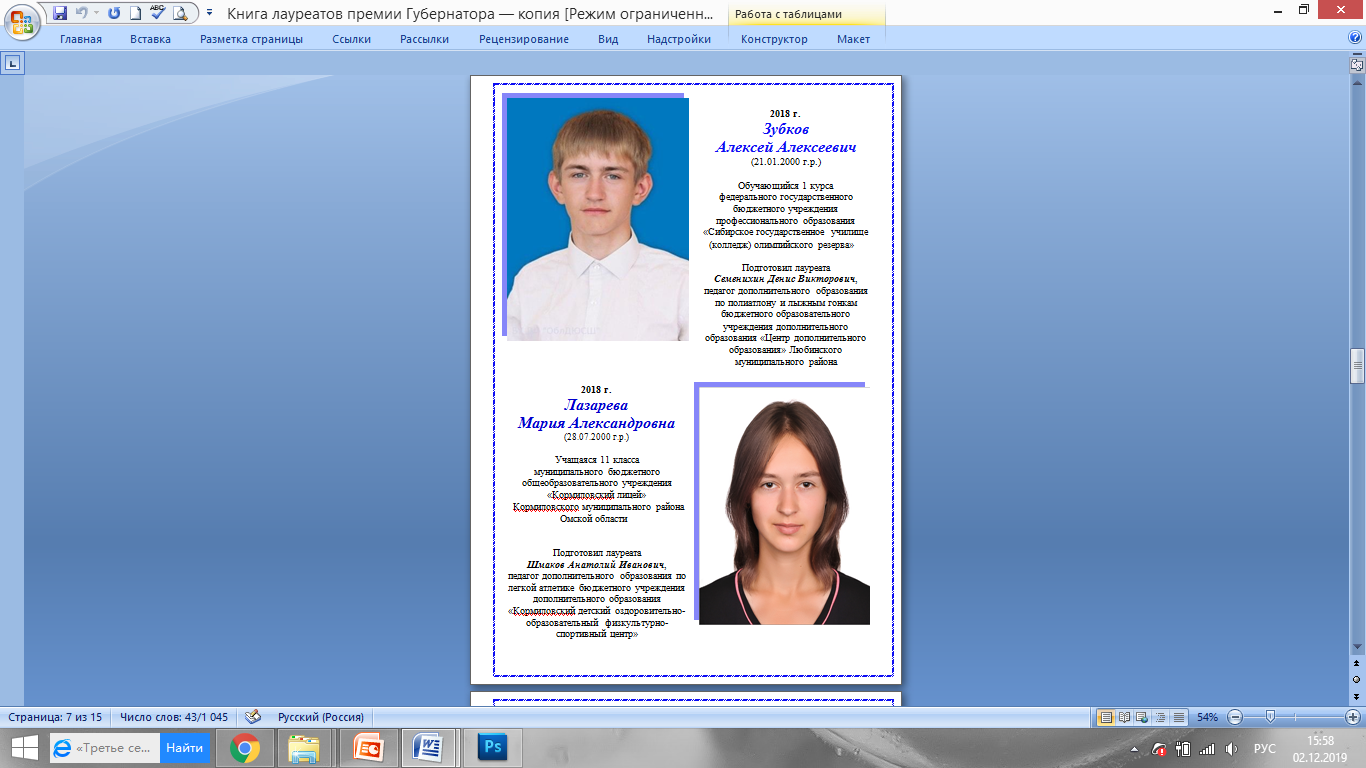 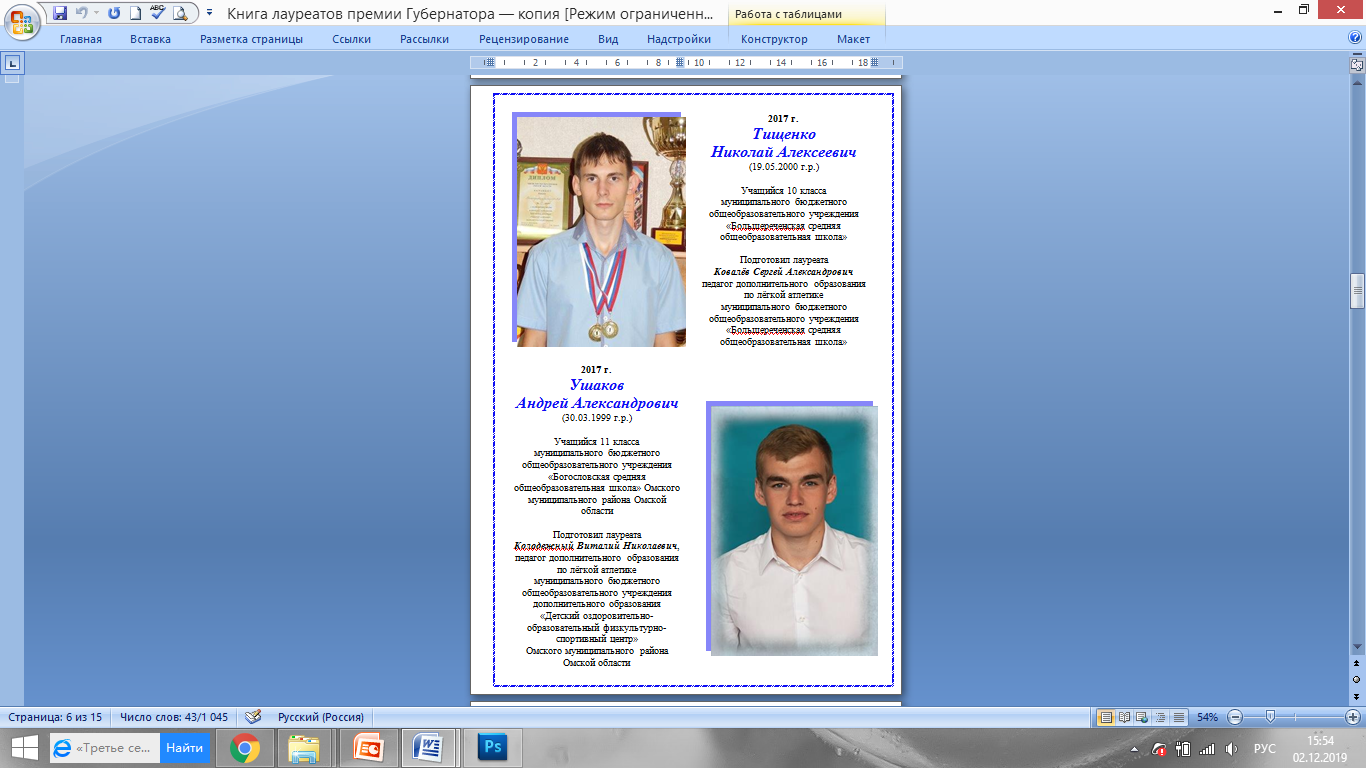 КОНСУЛЬТАЦИОННЫЙ ЦЕНТР
ИнКО «Дополнительное образование детей – навигатор будущего»
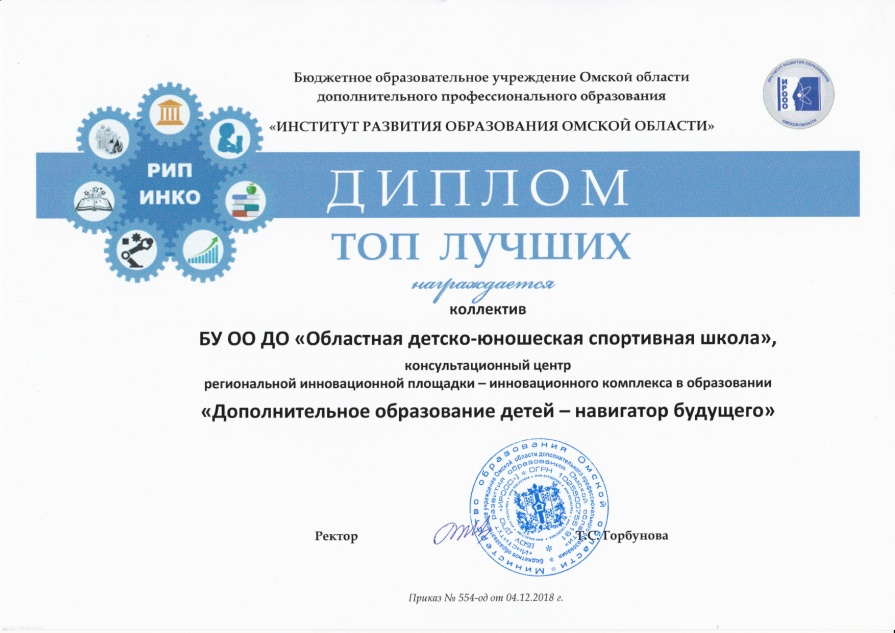 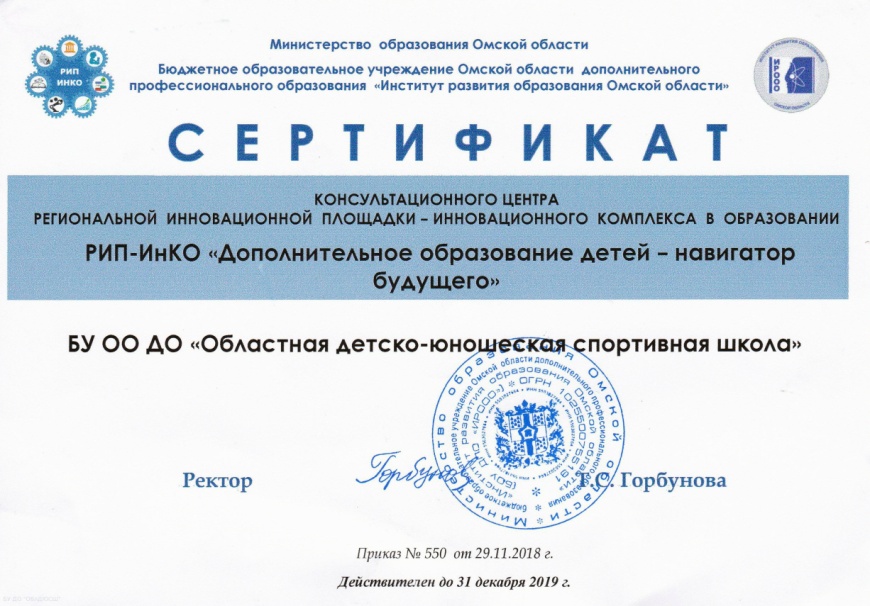 ПРОЕКТ: «Информационно-методический портал регионального ресурсного центра физкультурно-спортивного направления как средство взаимодействием учреждений общего и дополнительного образования детей»
ЦЕЛЬ: Создание единого виртуального информационно-методического пространства физкультурно-спортивного направления для осуществления организационной, методической, нормативно-правовой, экспертно-консультативной, а также информационно-аналитической деятельности в рамках поддержки учреждений общего и дополнительного образования детей, реализующих дополнительные общеобразовательные программы физкультурно-спортивной направленности.
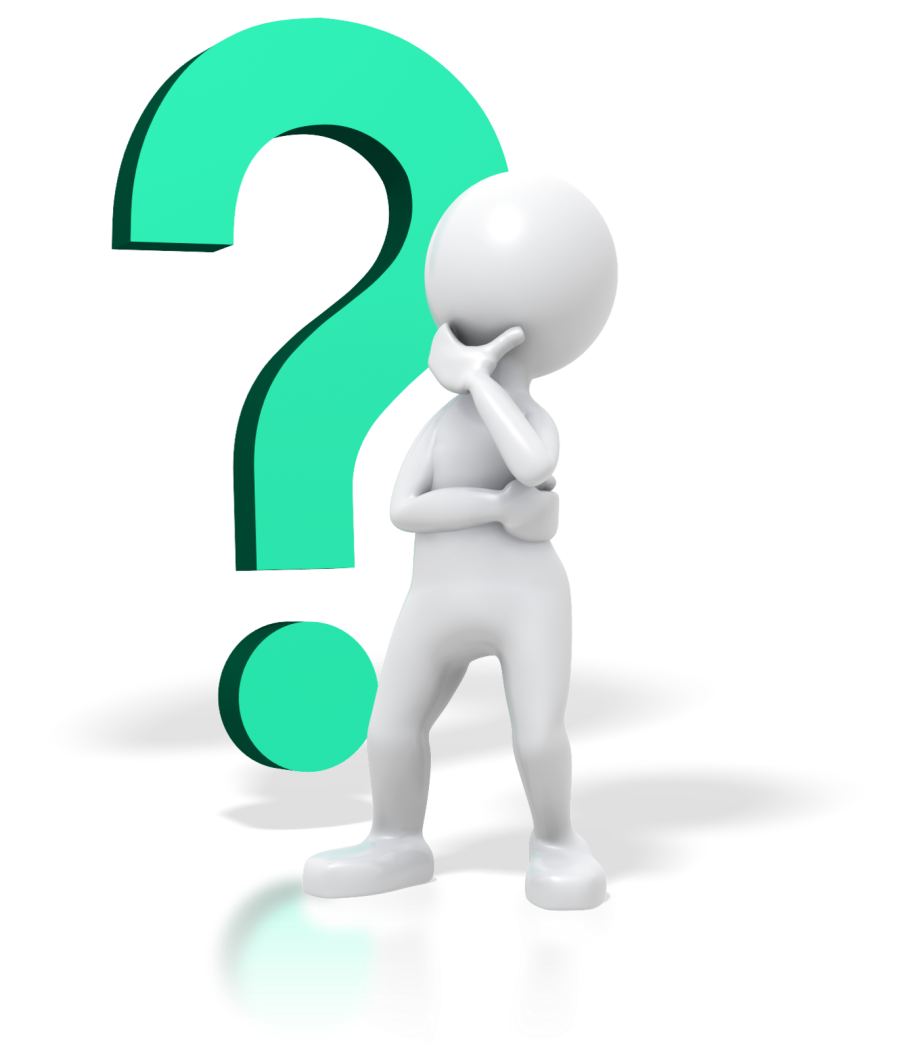 ТЕМАТИЧЕСКИЕ БЛОКИ ПОРТАЛА РРЦ
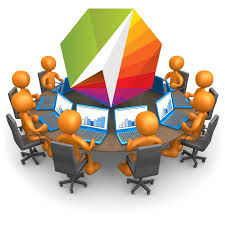 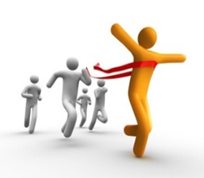 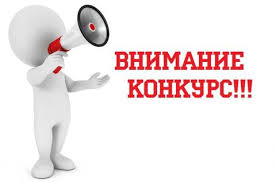 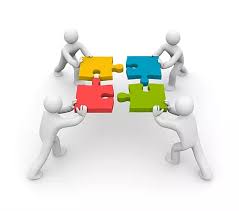 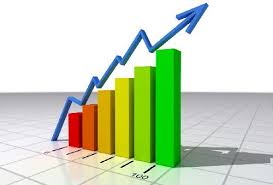 Спасибо за внимание!